STRATEGIC ALIGNMENT FRAMEWORK 
HOW TO ALIGN YOUR TEAM ON YOUR STRATEGY?
Outline your north star metric
Outline your mission
Outline your culture
Outline your "why"
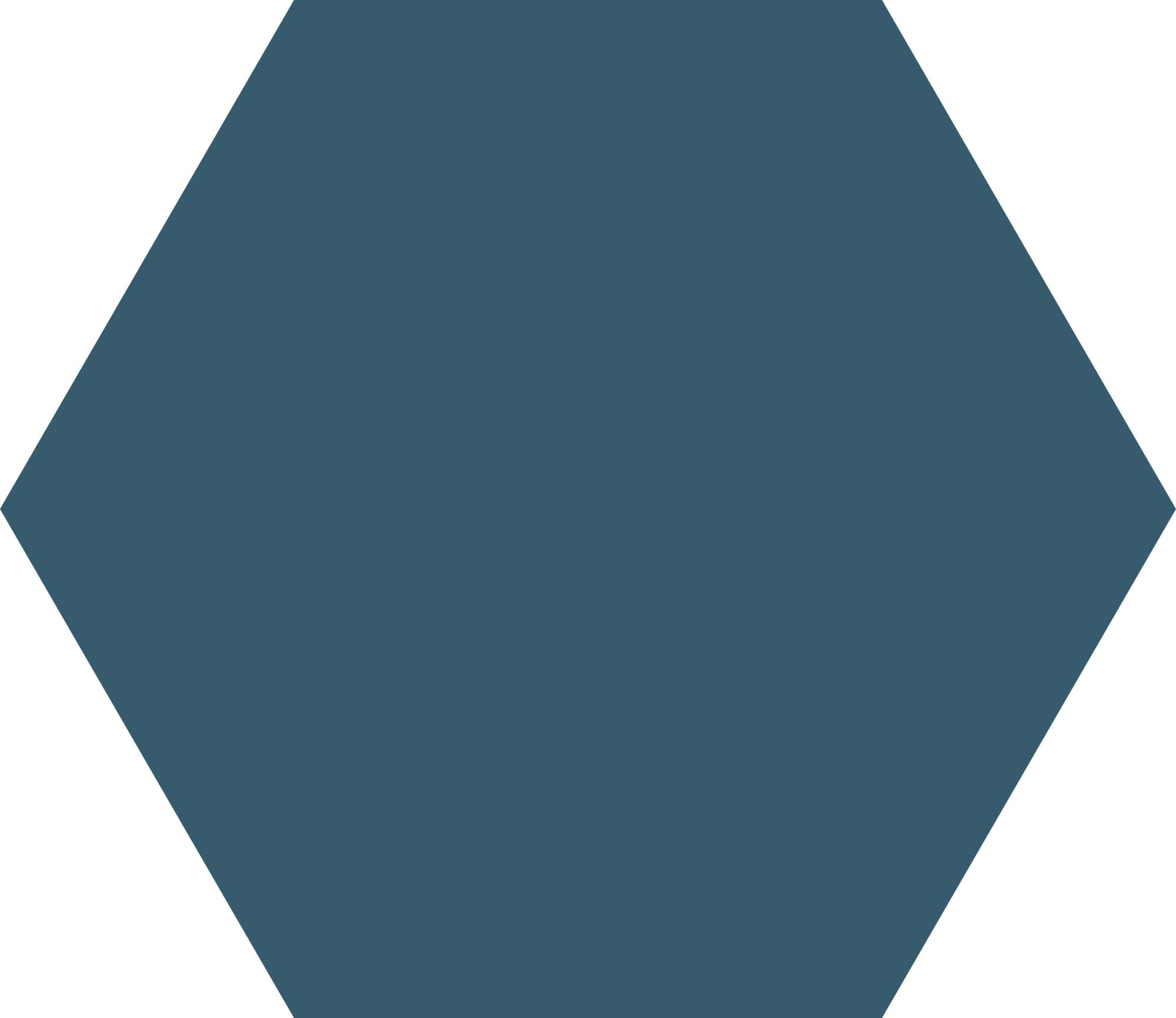 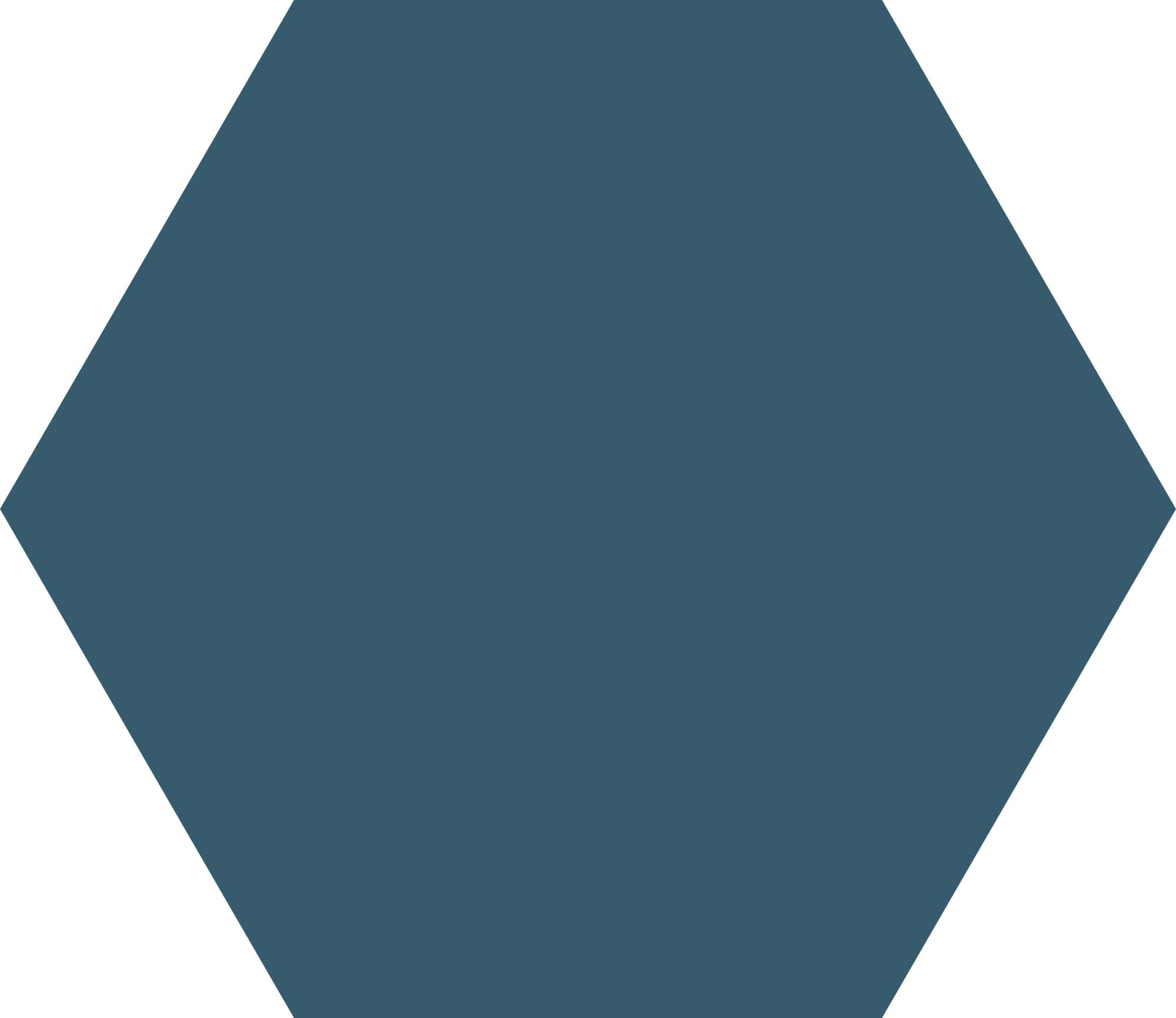 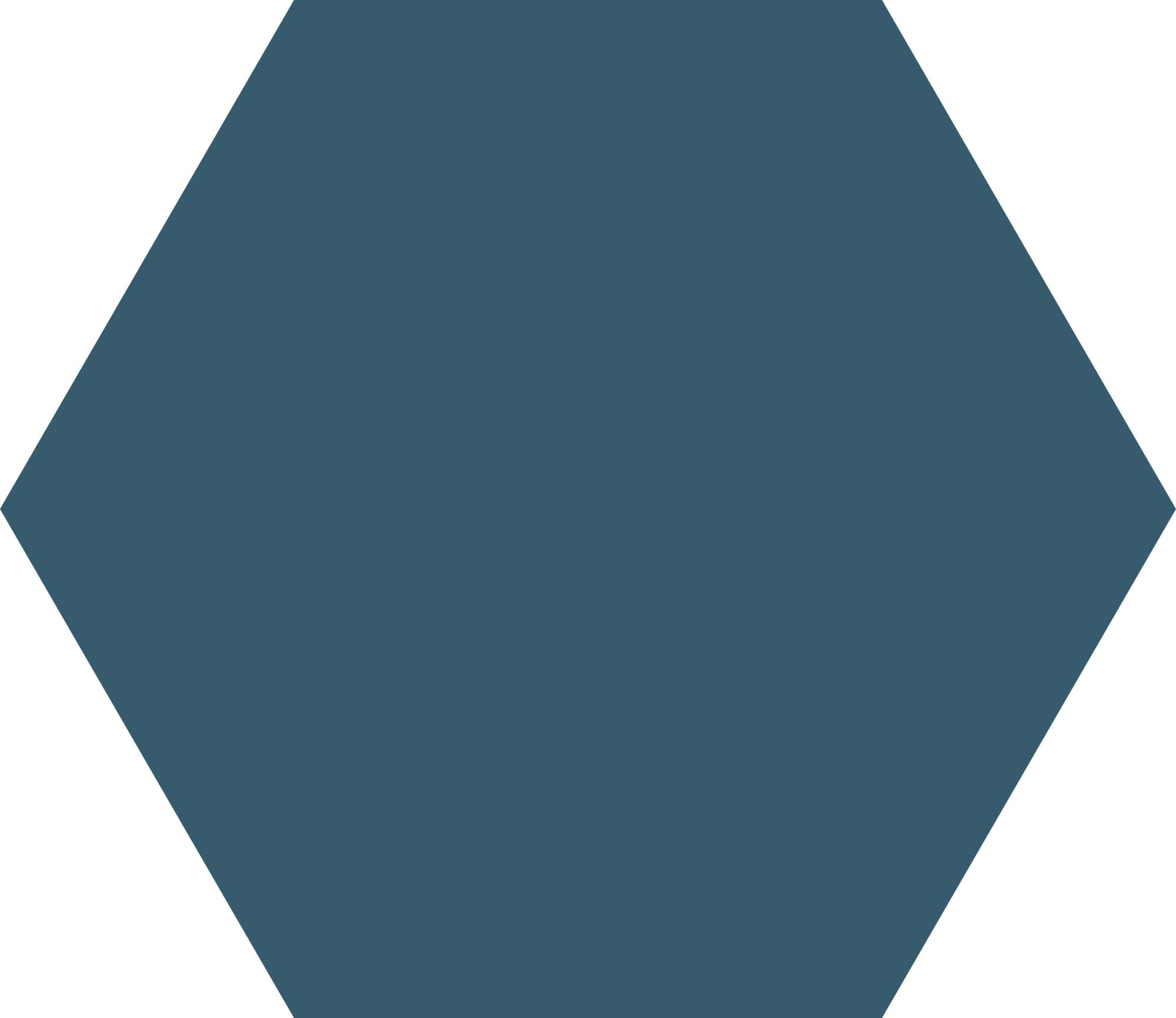 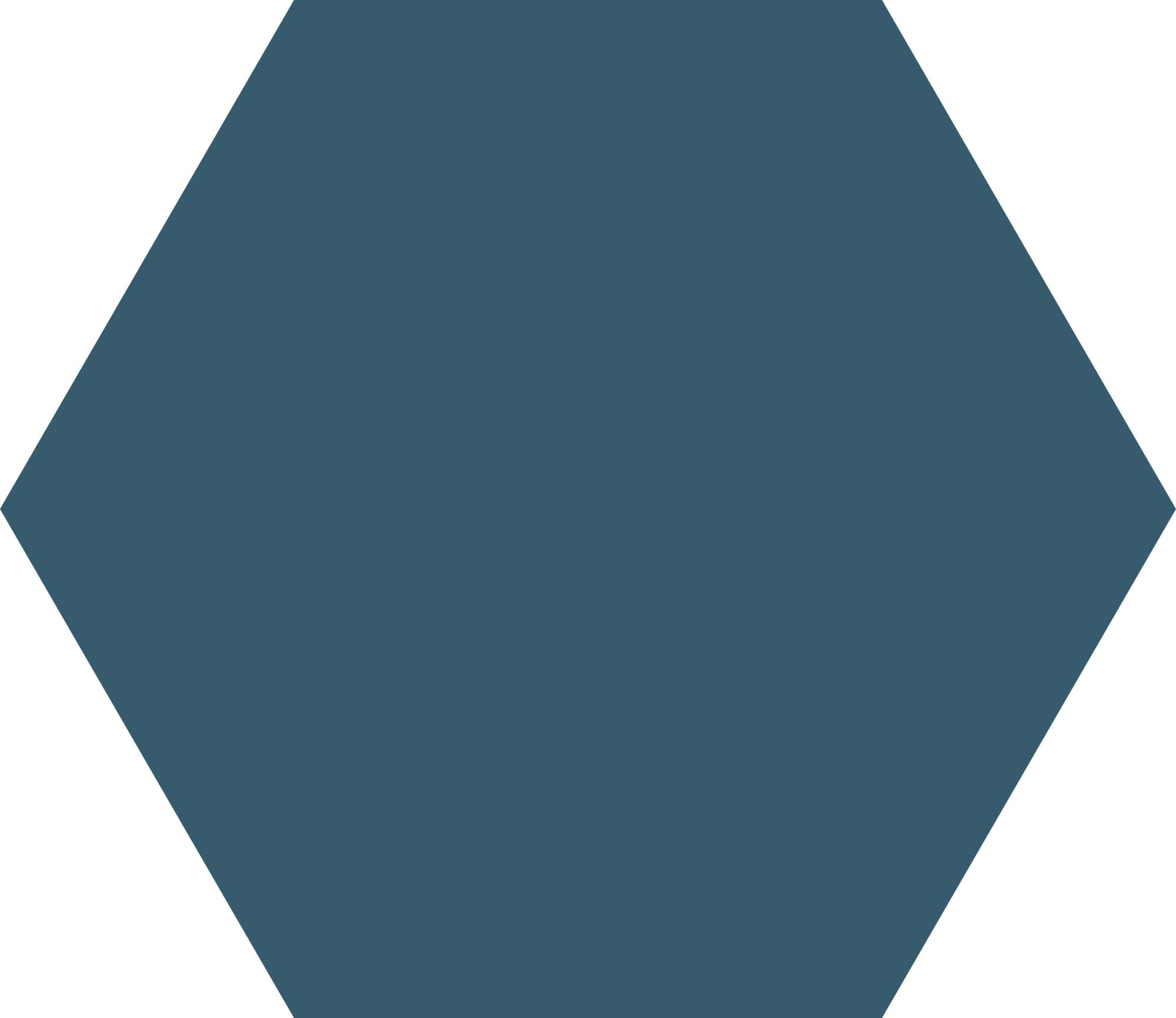 07
01
03
05
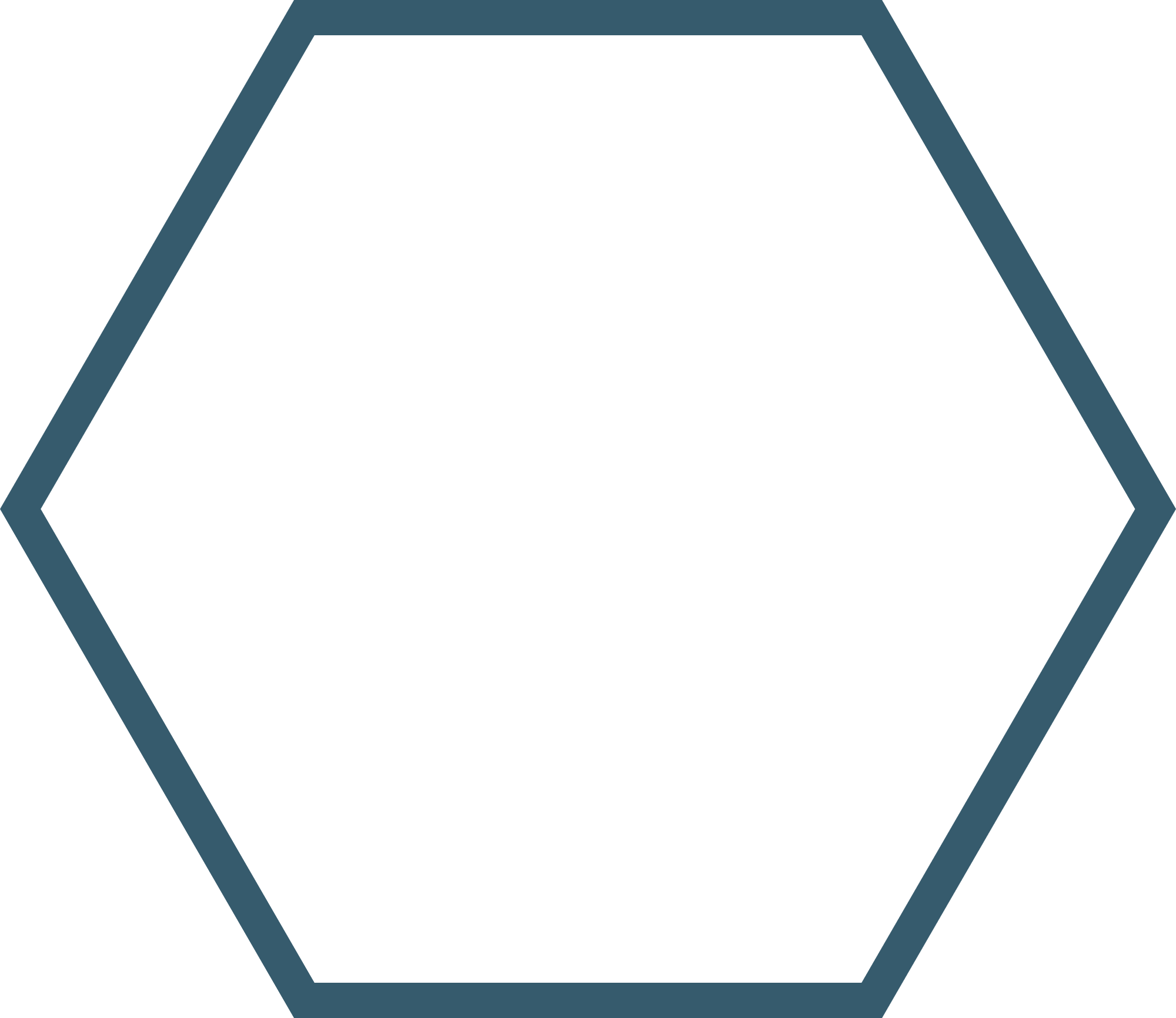 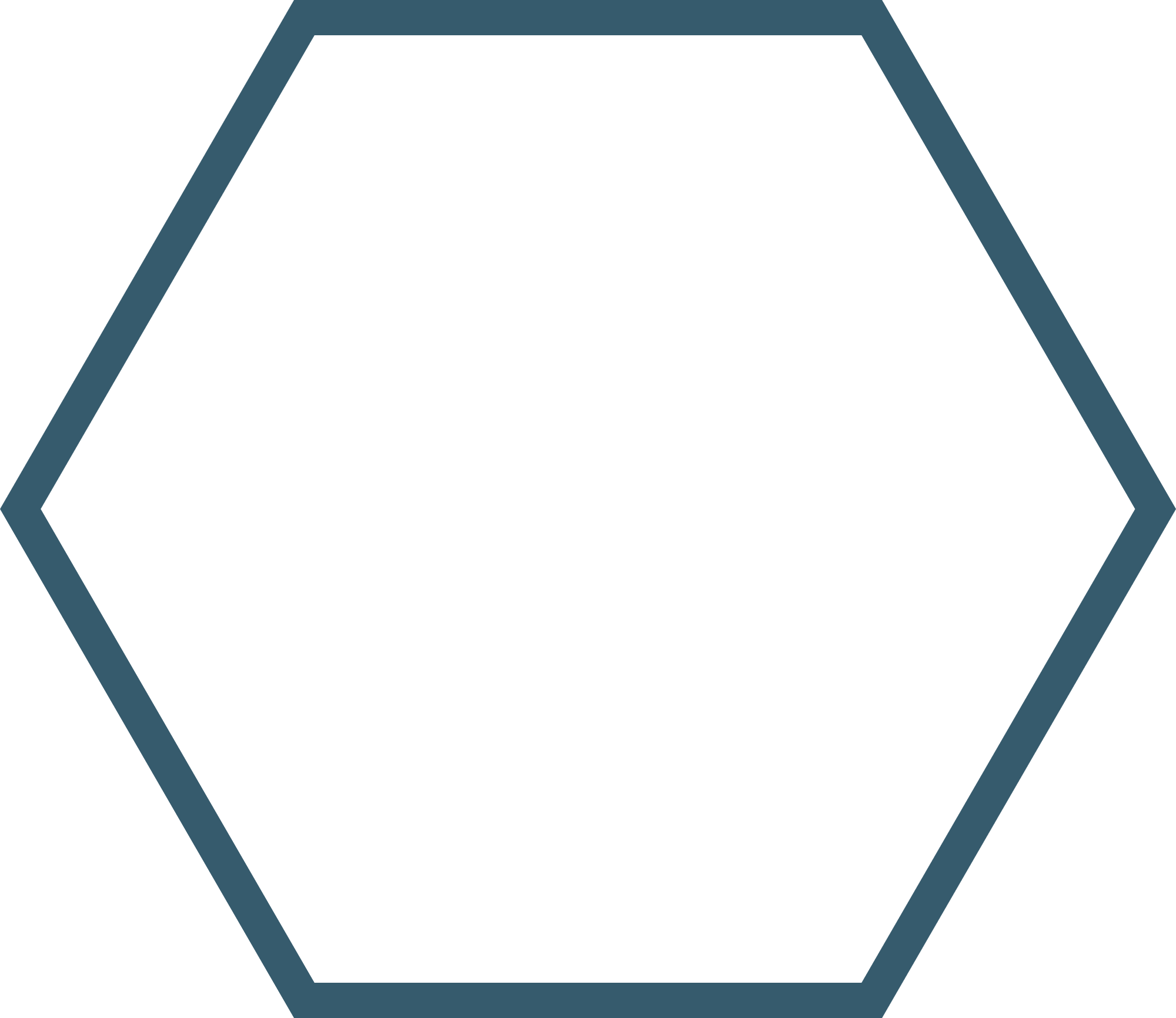 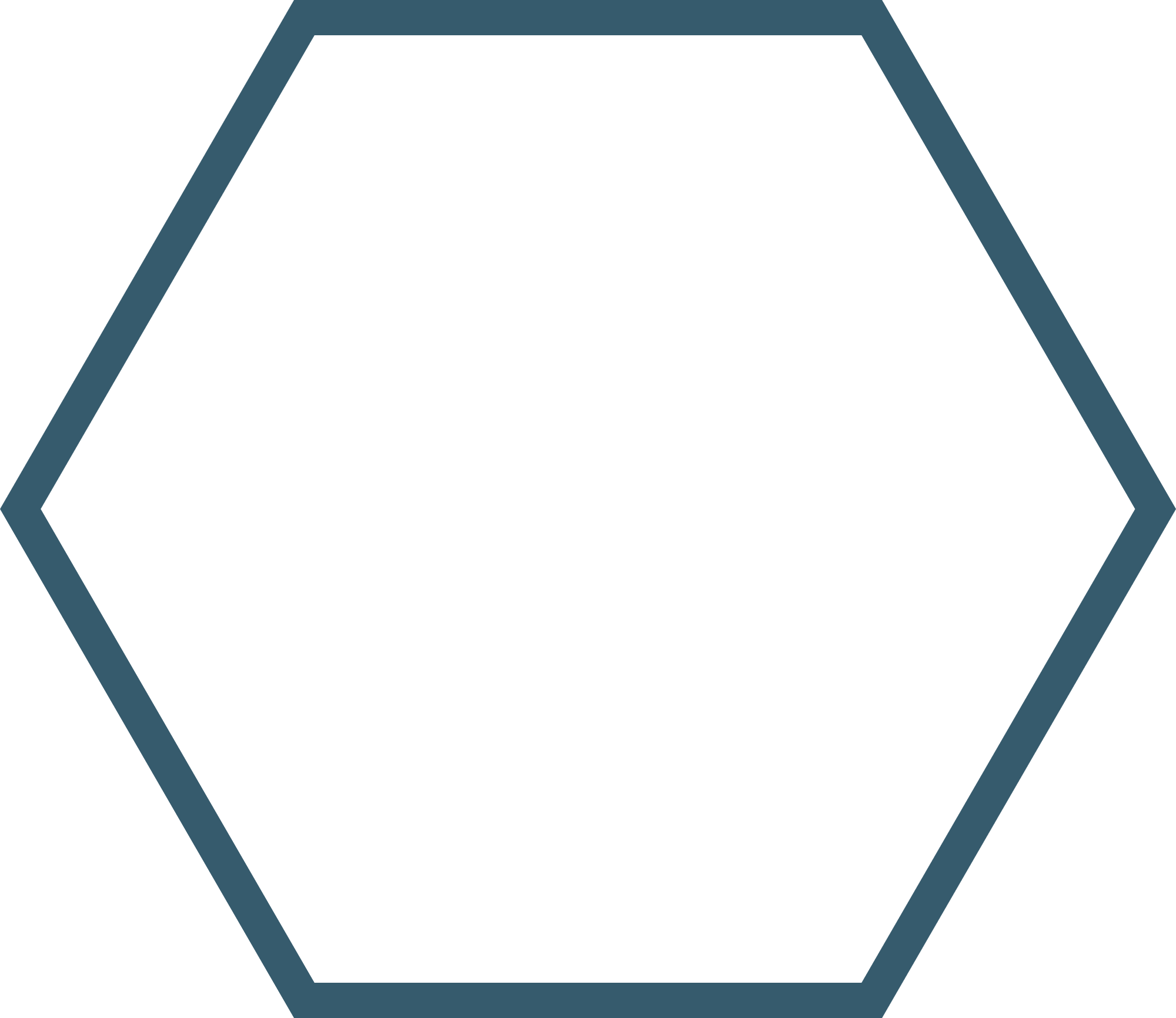 02
04
06
Outline your purpose
Outline your customer(s)
Outline your vision
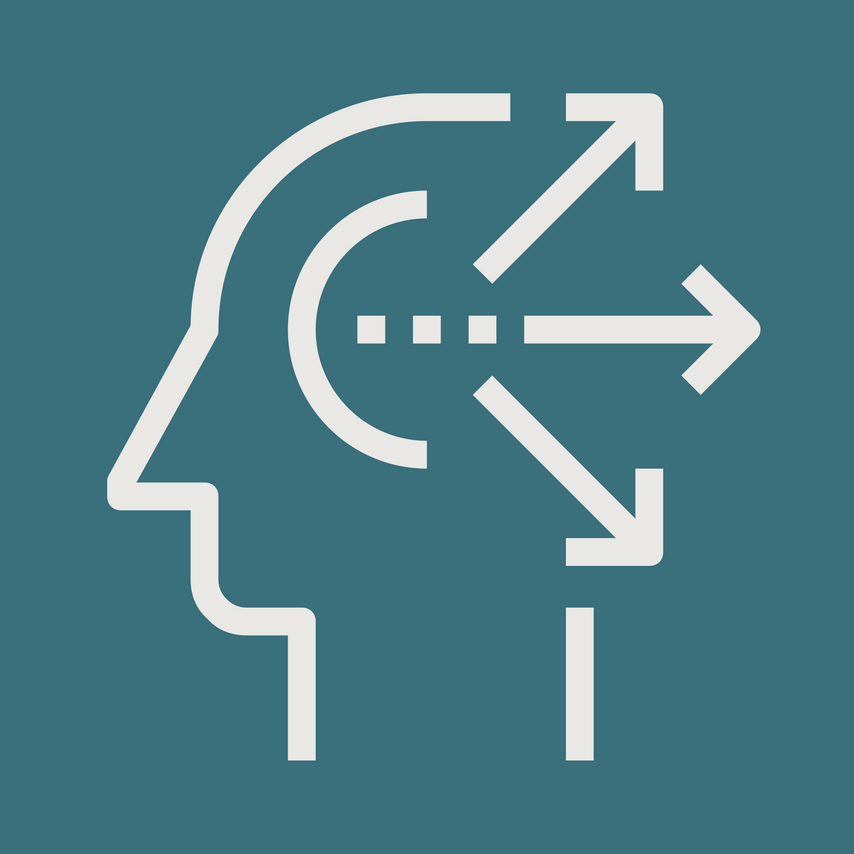 www.strategypunk.com